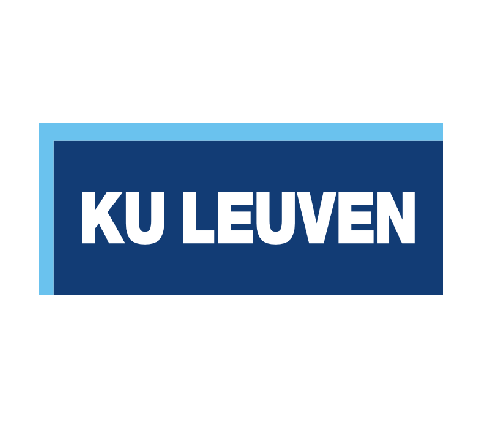 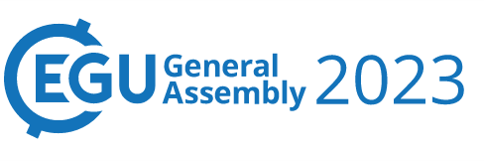 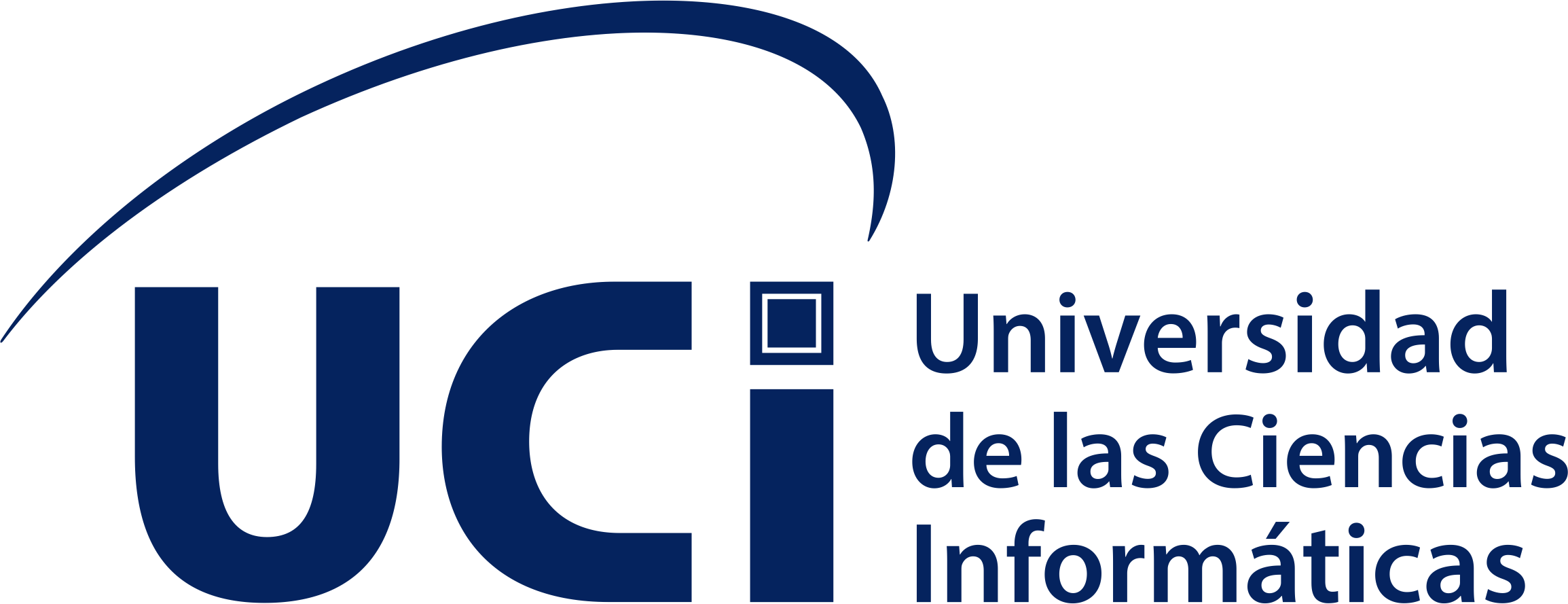 Efficient software for sediment yield minimization by afforestation
Grethell Castillo Reyes1,2, René Estrella3, Karen Gabriels2,  Jos Van Orshoven2,  Floris Abrams2, Dirk Roose2
1University of Informatic Sciences, Cuba (gcreyes@uci.cu)
 2KU Leuven, Belgium 
3University of Cuenca, Ecuador
Home
Overview
Motivation
Implementation
Results
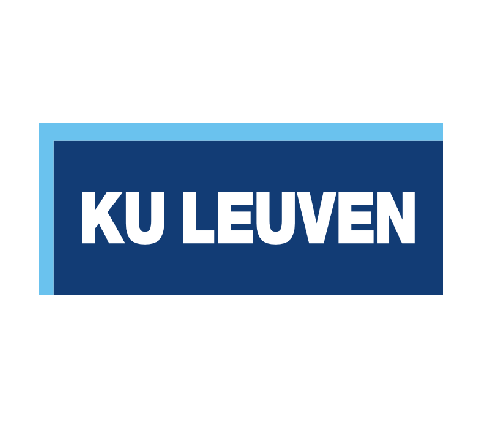 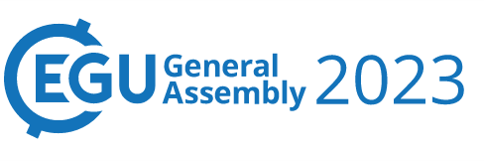 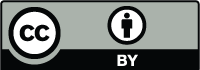 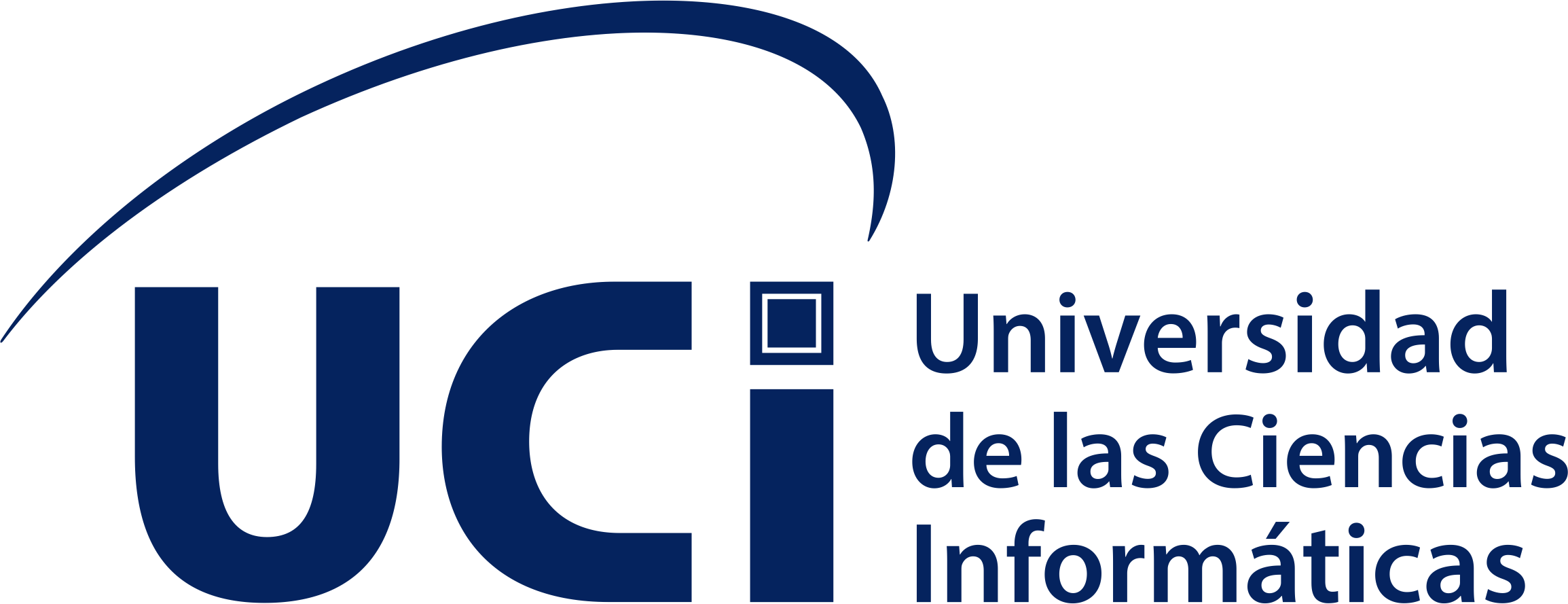 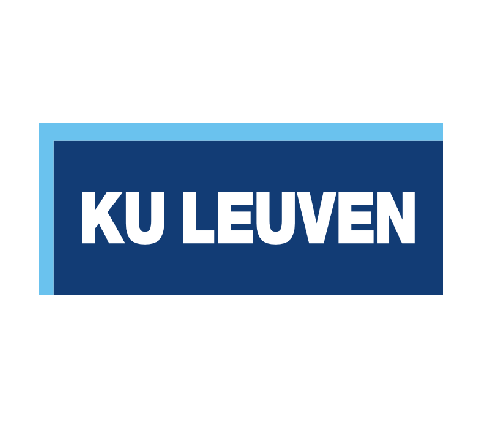 ✓
Afforestation can reduce the outflow of sediment in a river catchment
✓
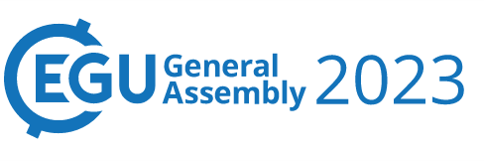 Spatial interaction 
Changes in a location have impact on neighboring locations
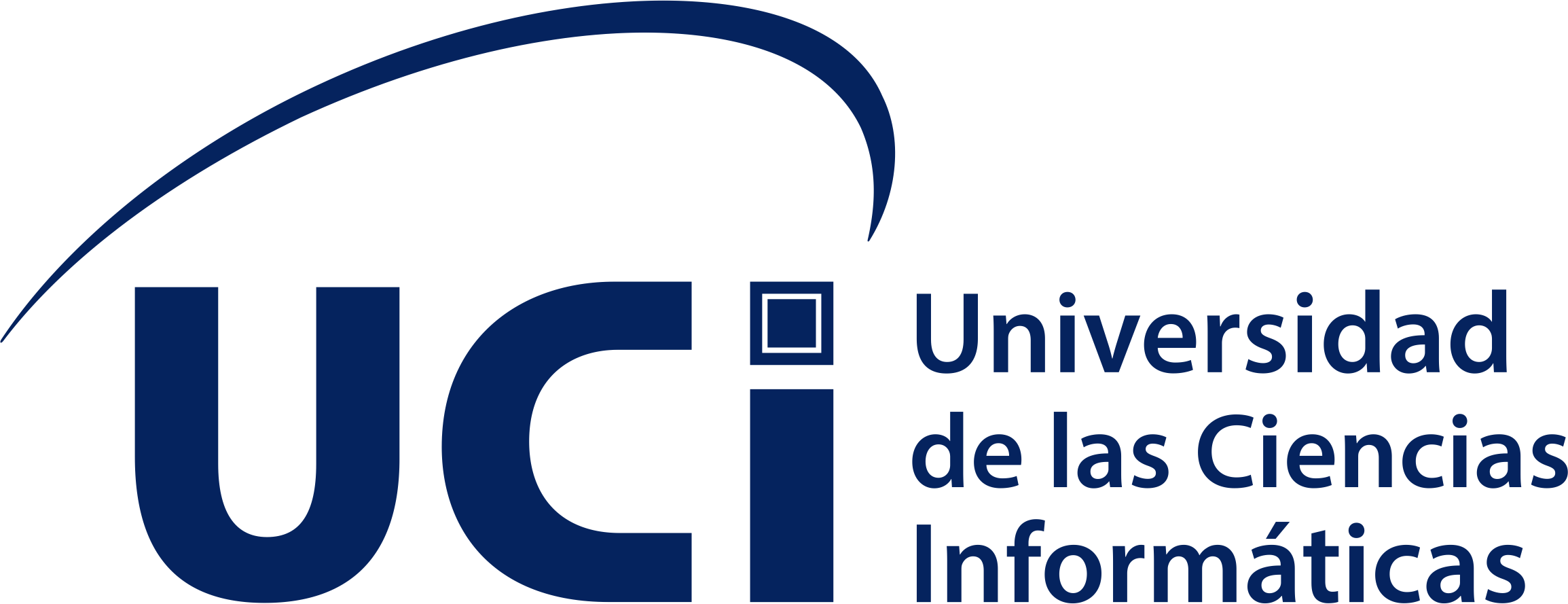 ?
Where to Afforest?
Overview
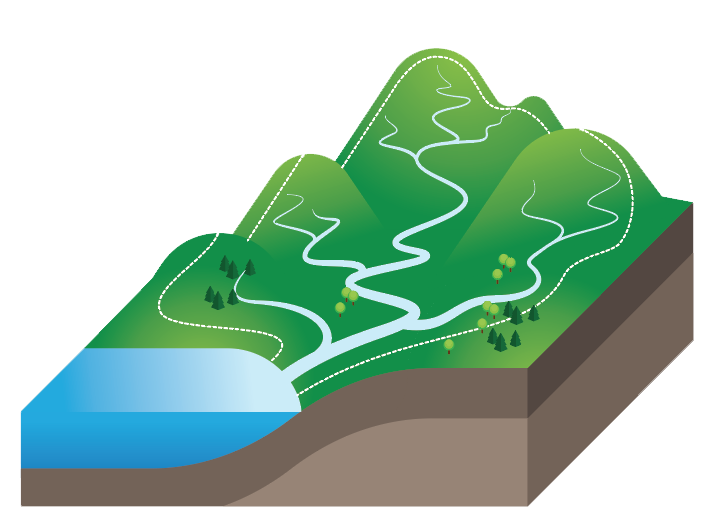 ✓
CAMF Software for 
Minimizing Sediment Yield
Iterative process to select the optimal sites
Results
Implementation
Overview
Motivation
Home
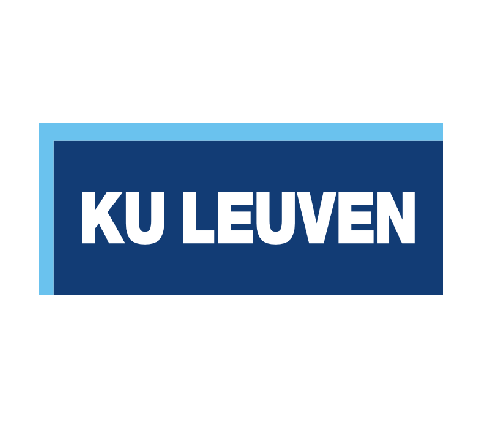 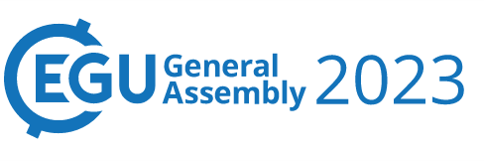 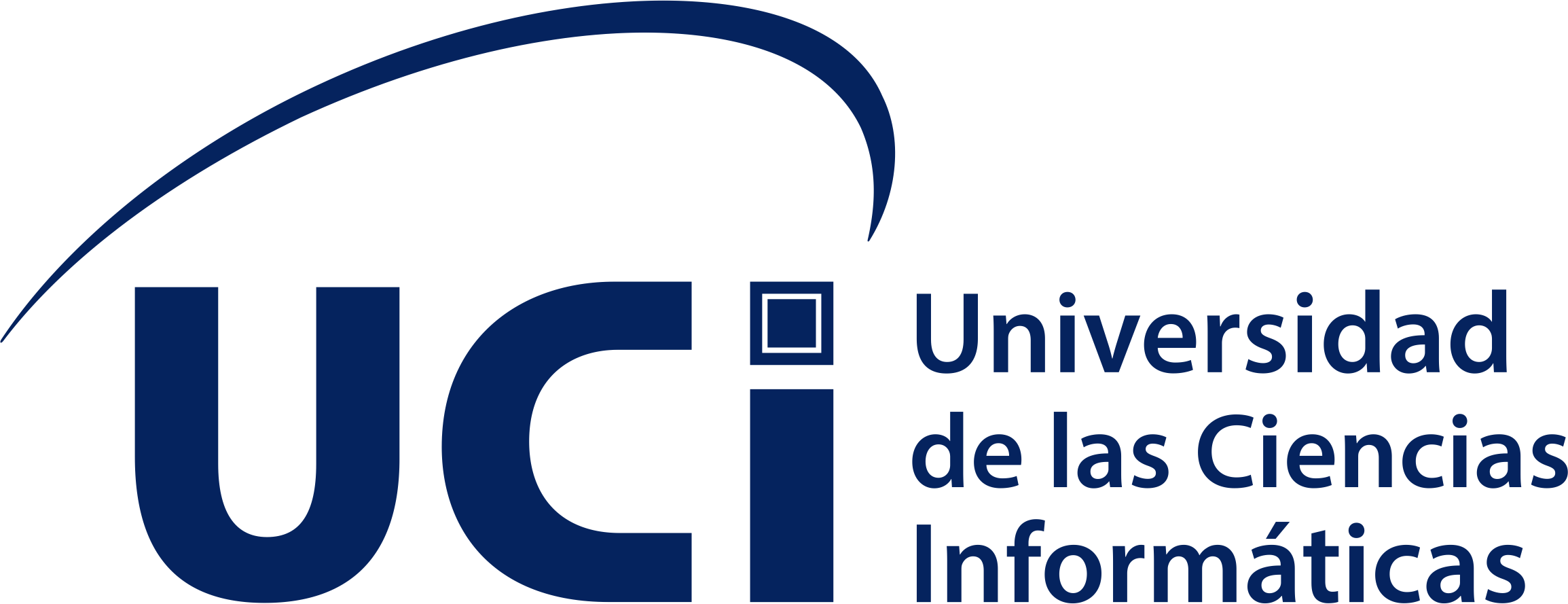 Motivation
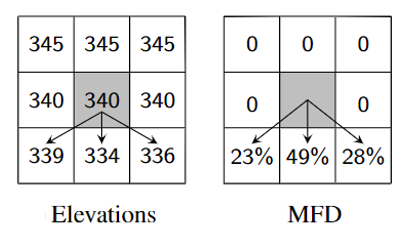 Traverse a large fraction of cells requires high computational cost.

Execution time prohibitively expensive for large geo-databases.
Adaptations to the algorithm to reduce the computational cost
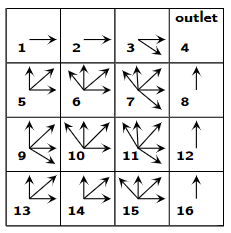 graph
Results
Implementation
Overview
Motivation
Home
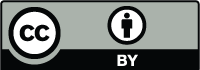 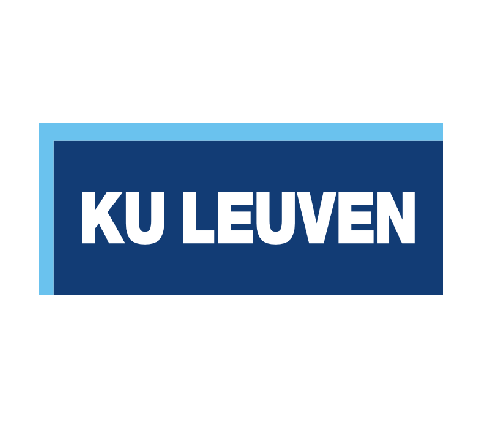 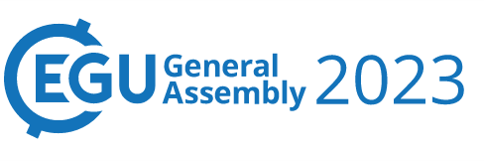 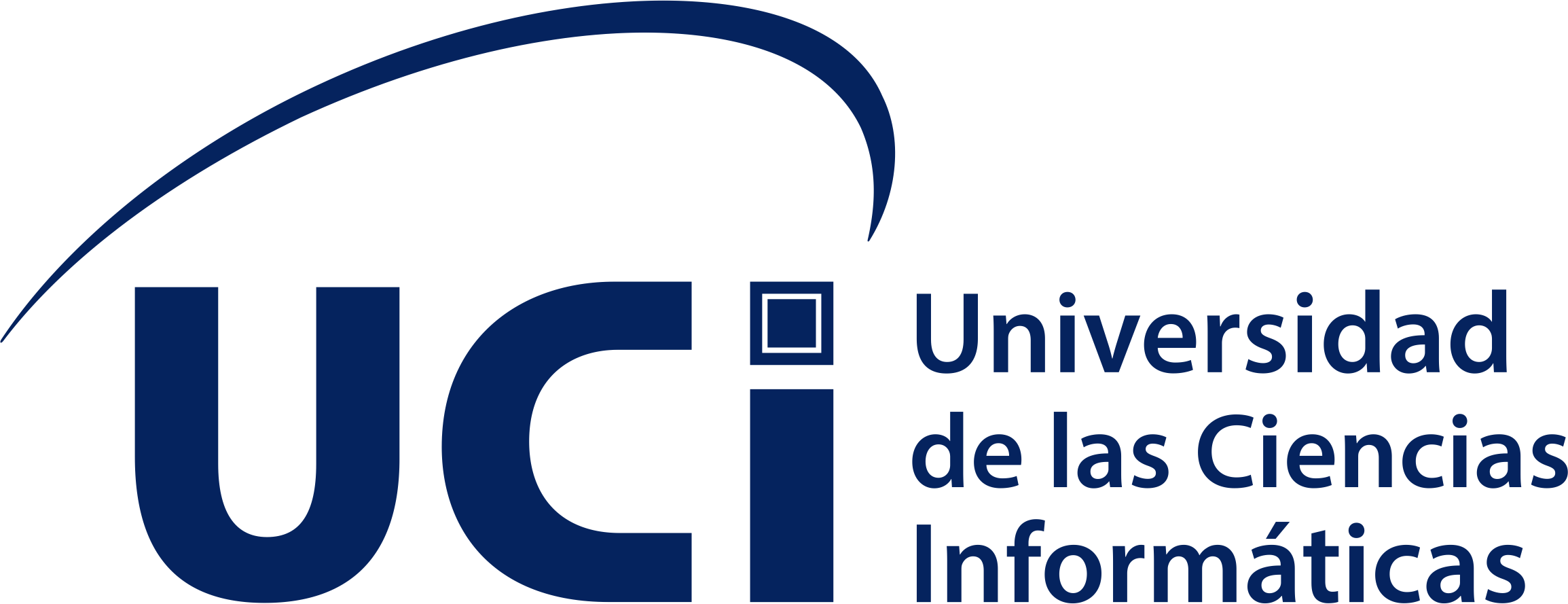 Implementation & Results
2
3
1
Parallelization for multi-core processors
Reduce the cost of an iteration
Reduce the number of iterations
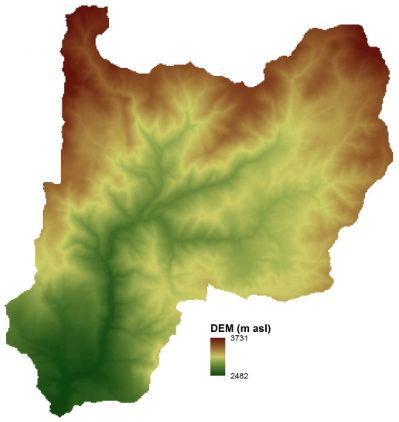 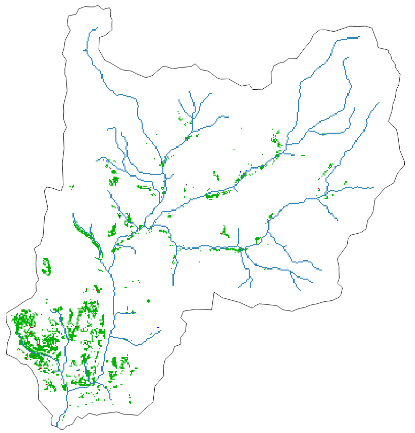 Preserving spatial interaction.

Accelerated version can be four orders of magnitude faster than the original.

Loss in solution quality is negligible.
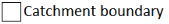 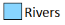 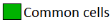 Results
Implementation
Overview
Motivation
Home
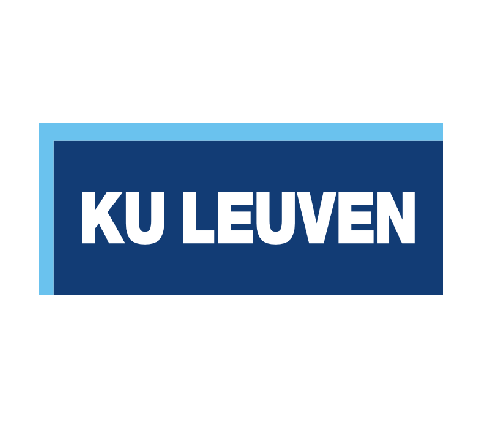 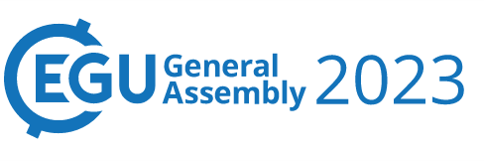 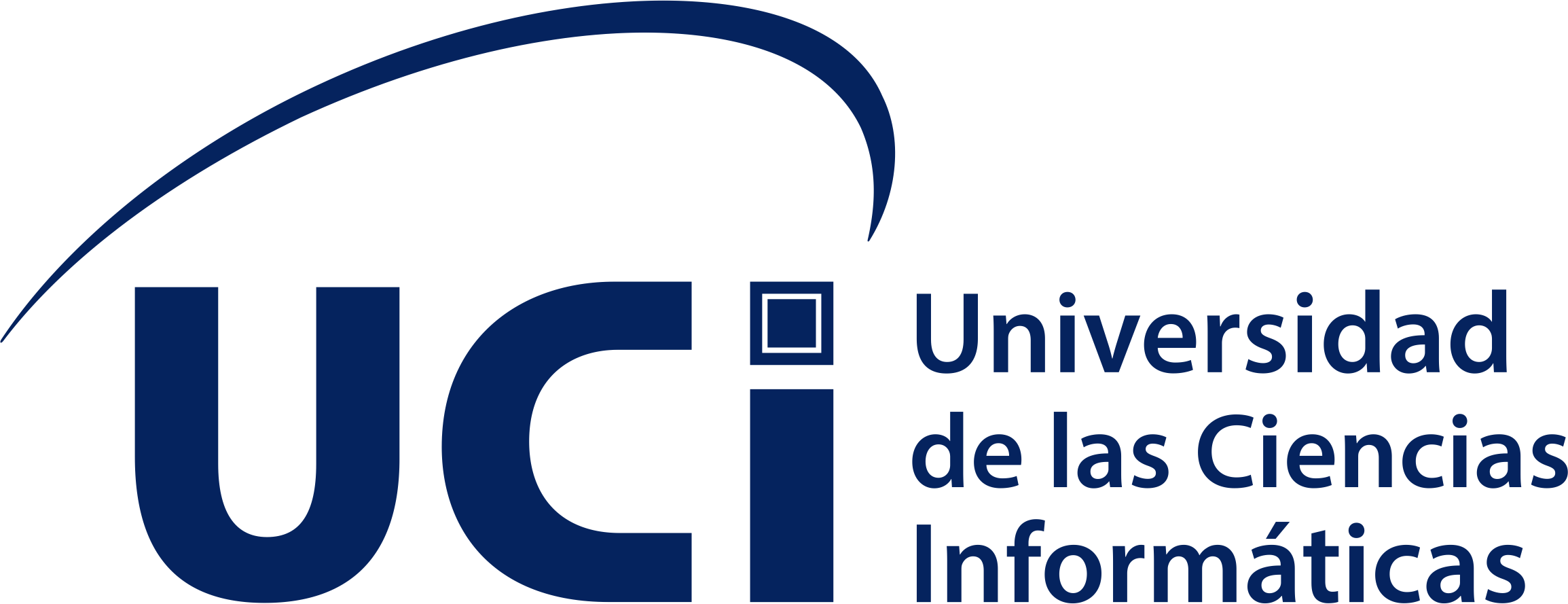 Efficient software for sediment yield minimization by afforestation
Grethell Castillo Reyes1,2, René Estrella3, Karen Gabriels2,  Jos Van Orshoven2,  Floris Abrams2, Dirk Roose2
1University of Informatic Sciences, Cuba (gcreyes@uci.cu); 2KU Leuven, Belgium; 3University of Cuenca, Ecuador
Home
Go to the main page and section menu
Motivation
Computational cost of iterative processes in raster databases
Overview
General problem statement. Optimization problem in presence of spatial interaction
Home
Overview
Motivation
Implementation
A-CAMF: Computational cost reduction versus loss of accuracy.
Results
Case study. Concluding results
Implementation
Results
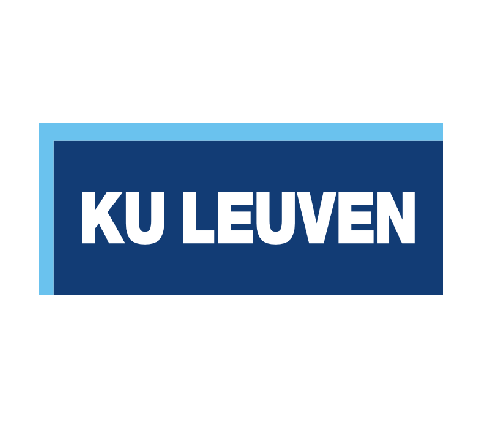 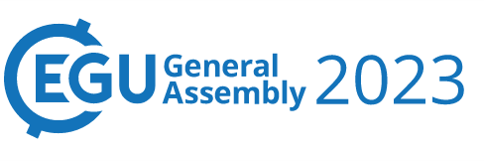 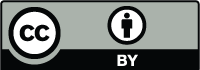 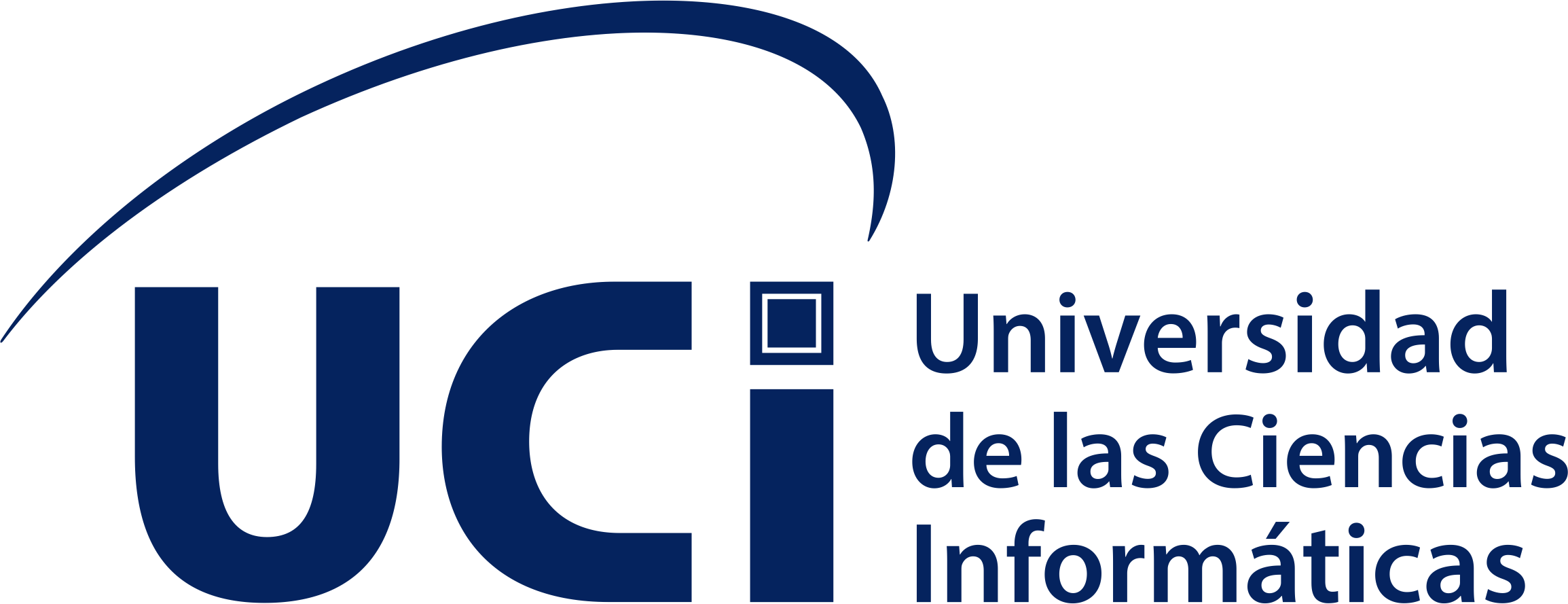 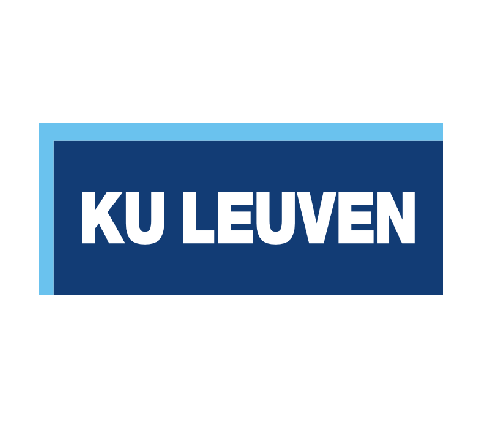 ✓
Afforestation can reduce the outflow of sediment in a river catchment
Reforest n cells
✓
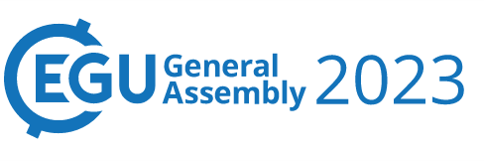 Spatial interaction 
Changes in a location have impact on neighboring locations
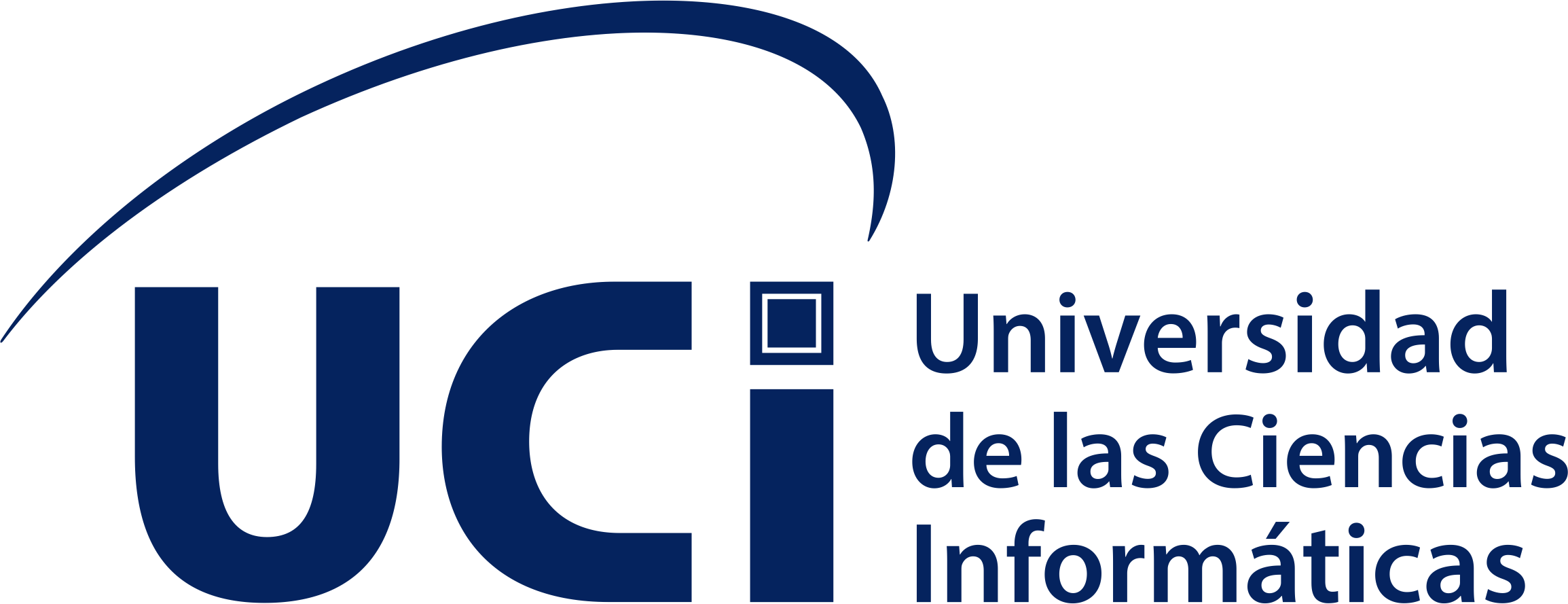 For each candidate cell not yet afforested
?
Tentatively afforestation of the cell
Where to Afforest?
Compute Sediment Accumulation matrix
No
Compute Sediment Yield Reduction SYR at outlet and select cells with highest SRY
Yes
Goal is reached?
Overview
CAMF Method for 
Minimizing Sediment Yield
Raster inputs: 
Elevation and land use data
Annual sediment produced locally before and after afforestation
✓
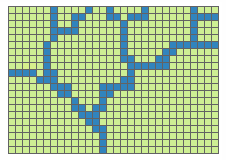 Results
Implementation
Overview
Motivation
Home
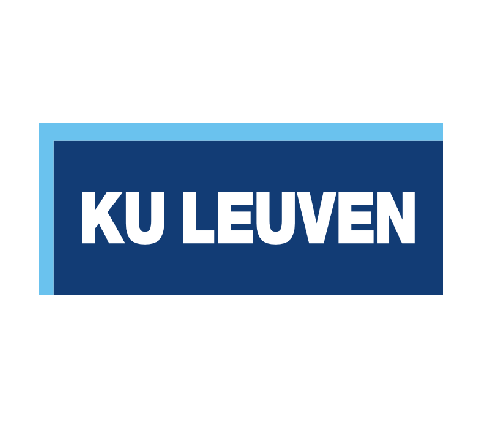 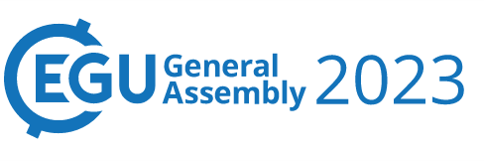 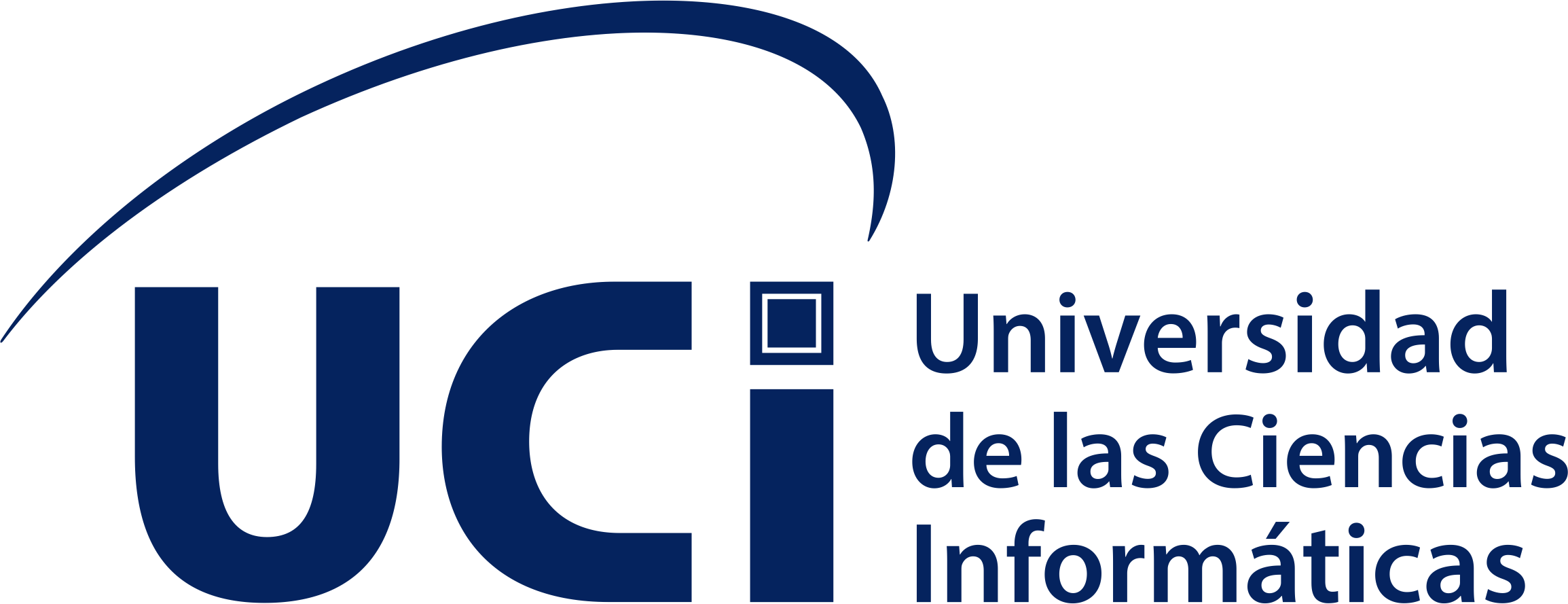 Motivation
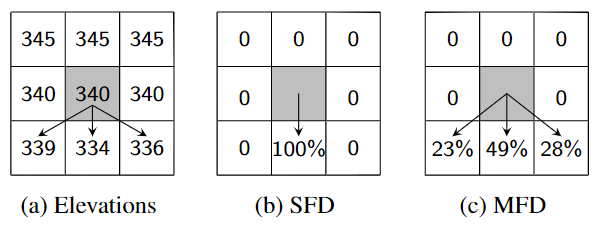 MFD increases relationships among cells.

Computational cost of one iteration of CAMF-MFD: 
      100 x CAMF-SFD.

Execution time prohibitively expensive for large geo-databases.
Adaptations to the algorithm to reduce the computational cost
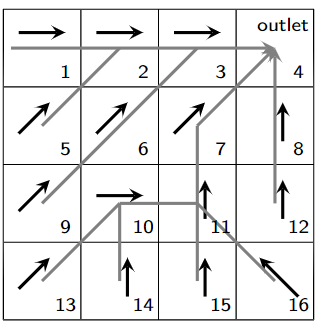 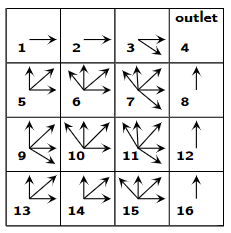 Spatial 
interaction
graph
tree
Results
Implementation
Overview
Motivation
Home
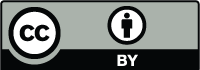 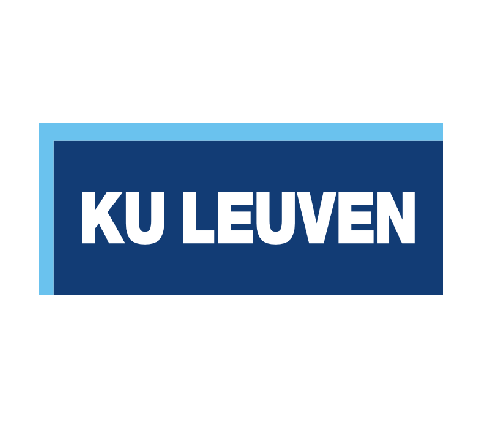 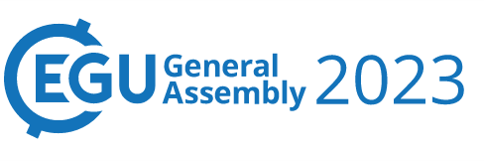 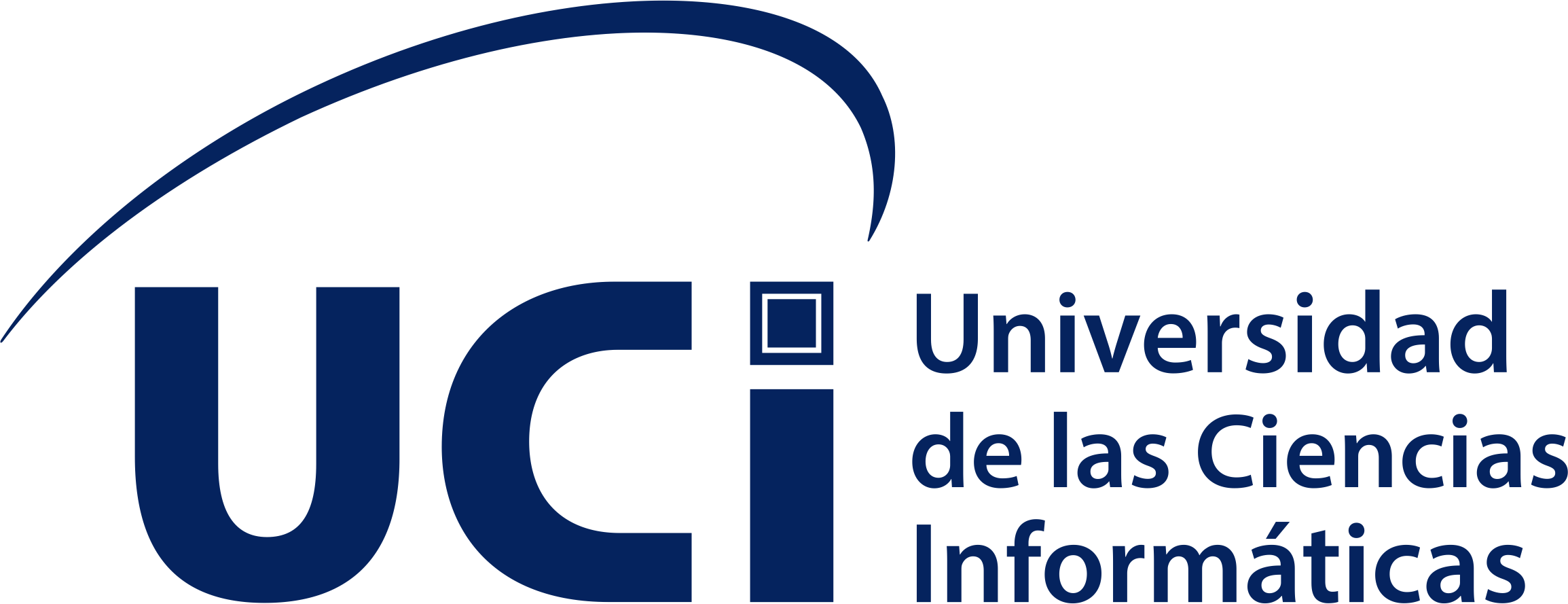 Implementation
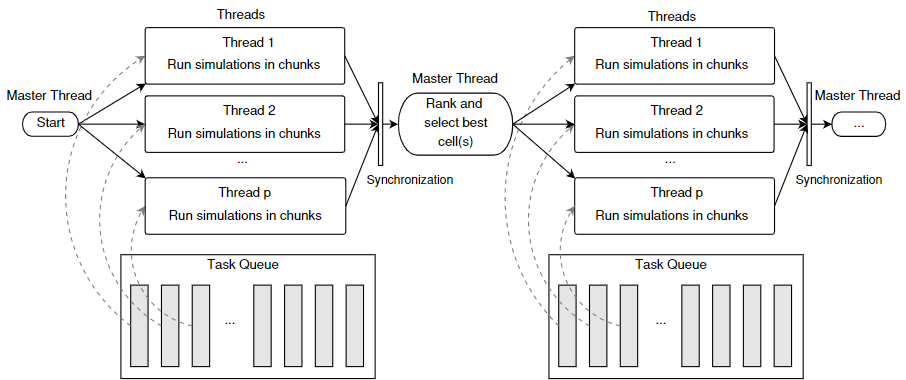 In each iteration:
Tentatively afforest each candidate cell.
Independent calculations.
Can be done in parallel.
Open Multi-Processing (OpenMP) directives are used. 
Dynamic scheduling to minimize load imbalance.
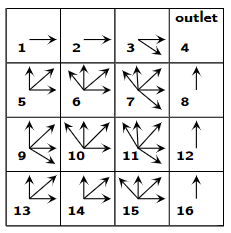 Figure. Representation of the parallel execution of the first iterations, using p threads and dynamic load balancing in A-CAMF.
Results
Implementation
Overview
Motivation
Home
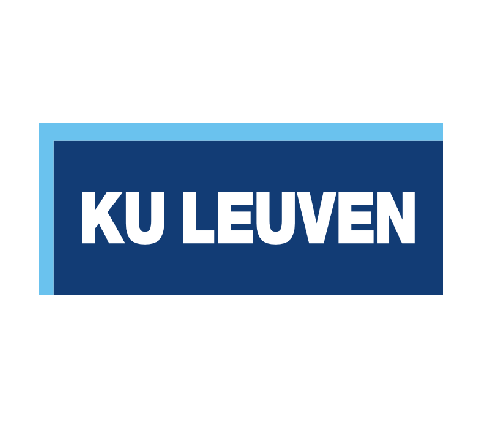 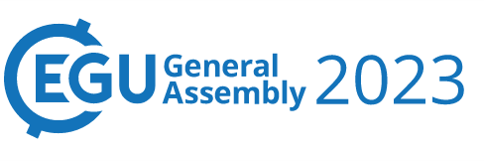 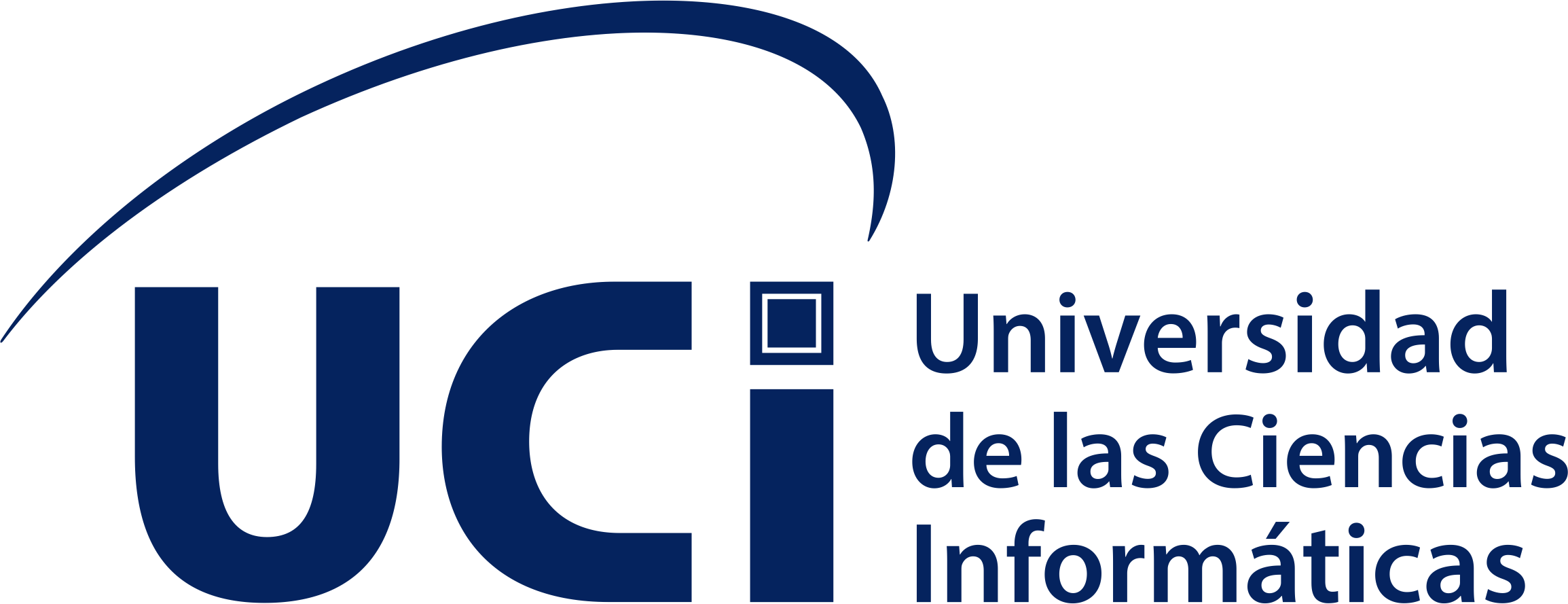 Implementation
Selection of several cells per iteration:

Spatial interaction: select one cell per iteration; re-compute ranking in every iteration.

More than one cell with the same maximum reduction of sediment at the outlet, is exceptional.

User-defined threshold to select several cells in an iteration.
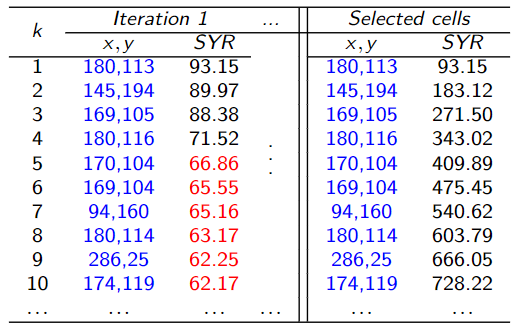 Results
Implementation
Overview
Motivation
Home
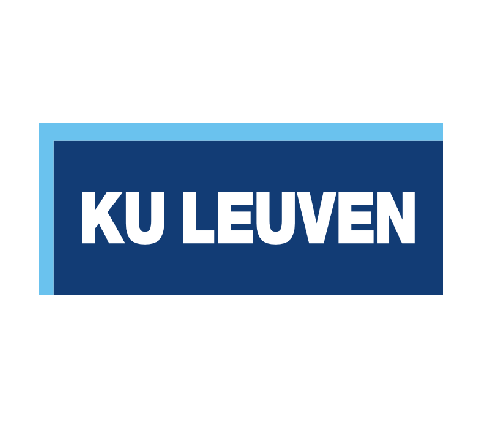 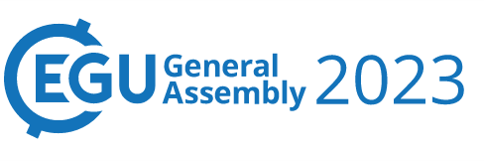 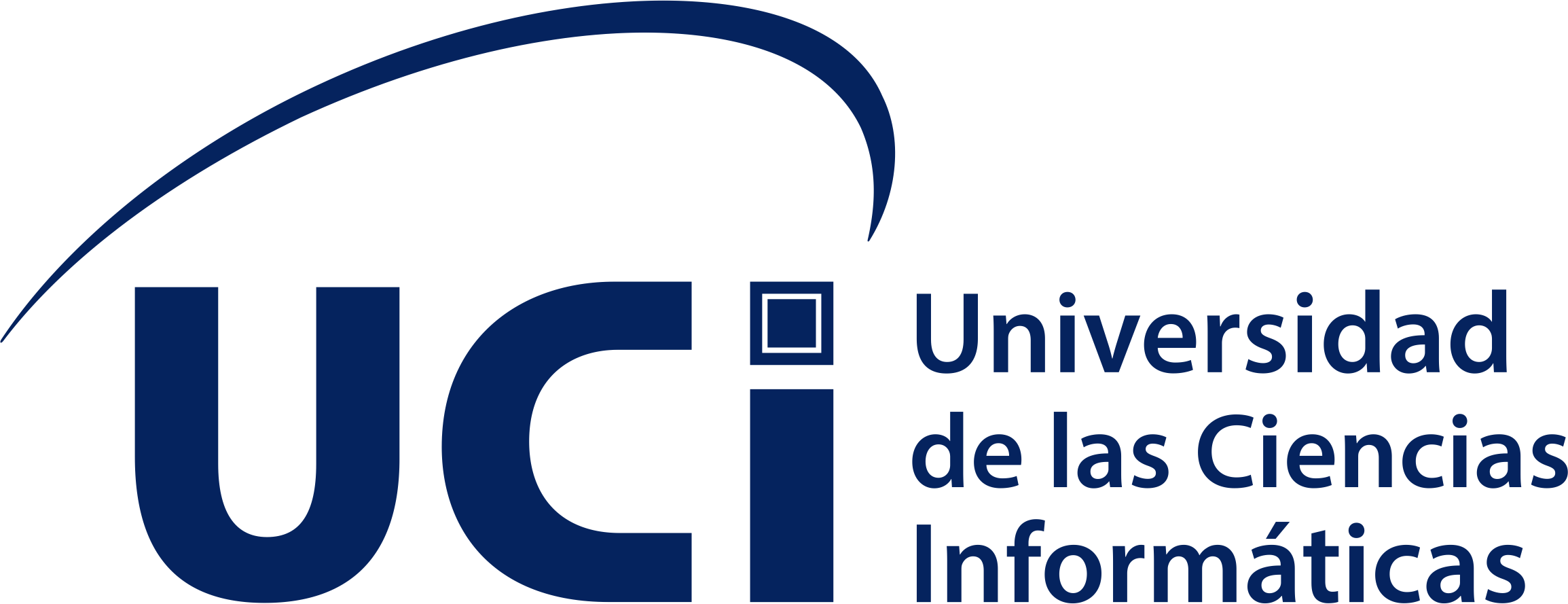 Implementation
Re-using the ranking:

In subsequent iterations the top of the ranking cells consists of (almost) the same cells. 

A-CAMF only calculates the complete ranking every K iterations.

In intermediate iterations it computes only the effect of afforesting a cell for the cells in the “top N” of the complete ranking. 

A tuning process was implemented, aiming at a compromise between accuracy and computational cost.
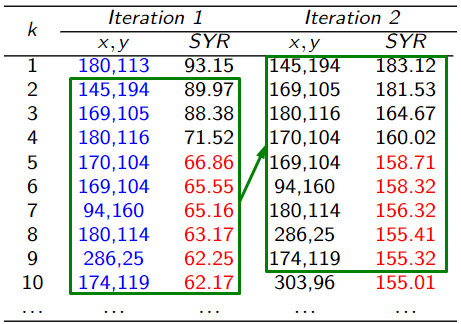 Results
Motivation
Implementation
Home
Overview
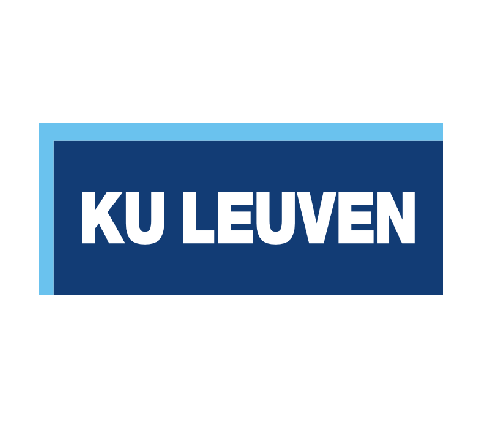 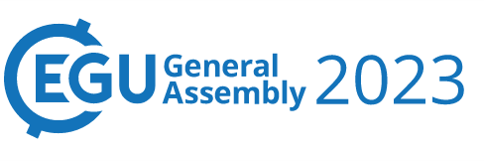 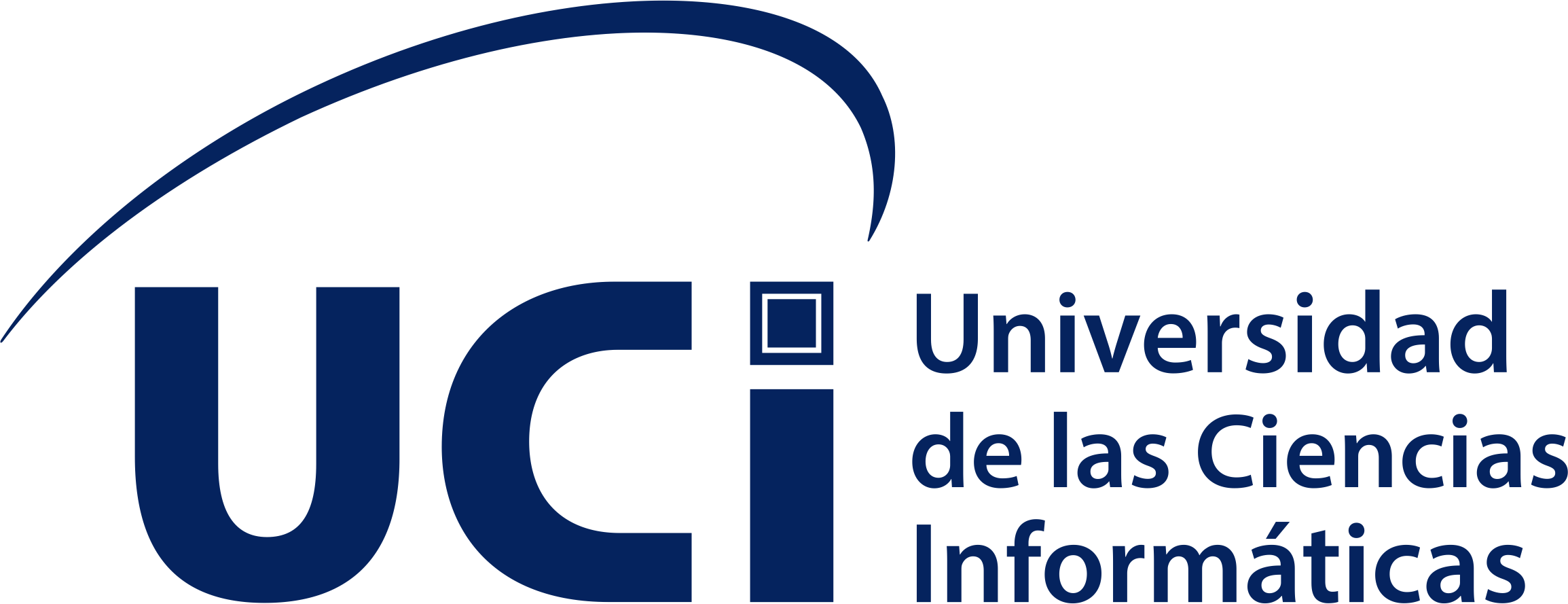 Results
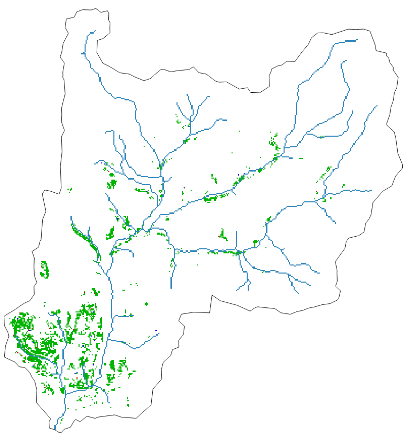 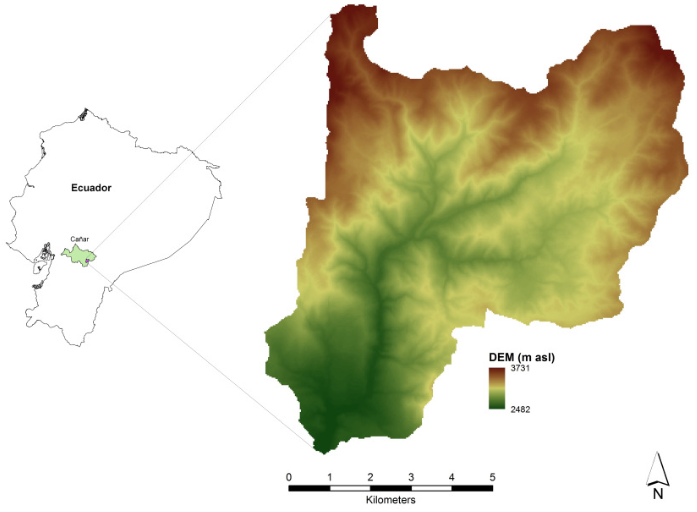 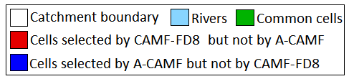 Figure. Spatial coincidence of the afforested cells by CAMF-MDF and A-CAMF. Afforestation of 10% of the candidate cells in the Tabacay catchment when both algorithmic accelerations are active with T=0.1, K = 20 and N = 1500.
Figure. Digital Elevation Model of the Tabacay catchment and its location in Ecuador. It consists of 355 x 356 cells of 30m x 30m.
Results
Implementation
Overview
Motivation
Home
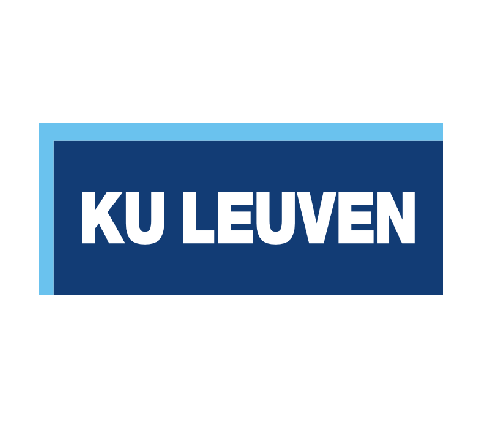 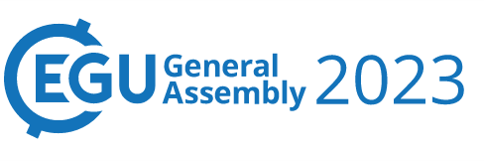 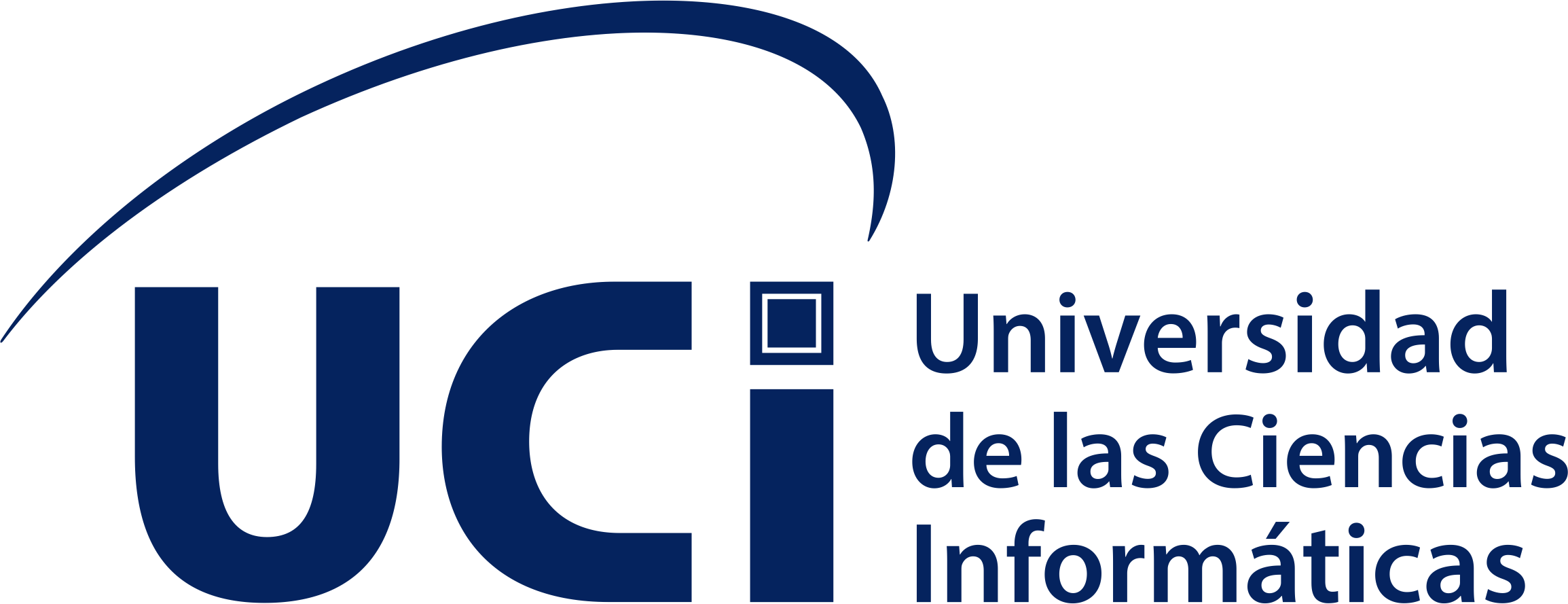 Results
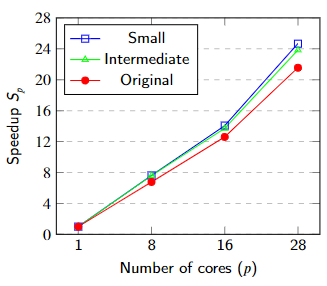 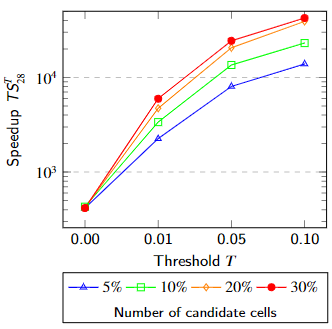 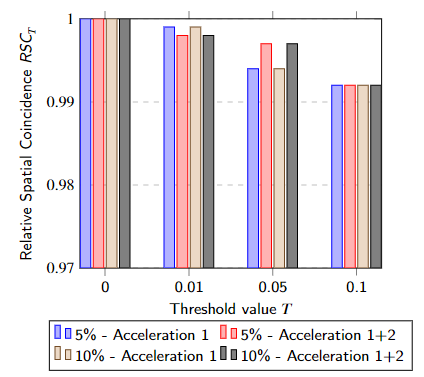 Figure. Relative Spatial Coincidence after afforesting 5% and 10% of the candidate cells with A-CAMF. K = 20 and N = 1 500.
Executing A-CAMF on many cores, with well-chosen parameters can be four orders of magnitude faster than the original sequential CAMF. 

Including timings of the tuning process A-CAMF is substantially faster (with a factor > 100) than executing CAMF.
Results
Implementation
Overview
Motivation
Home
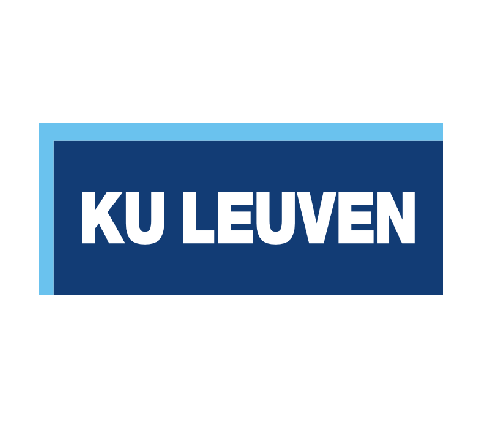 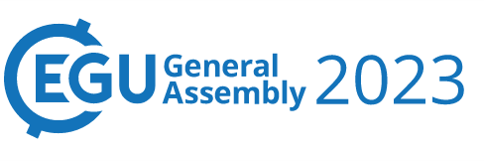 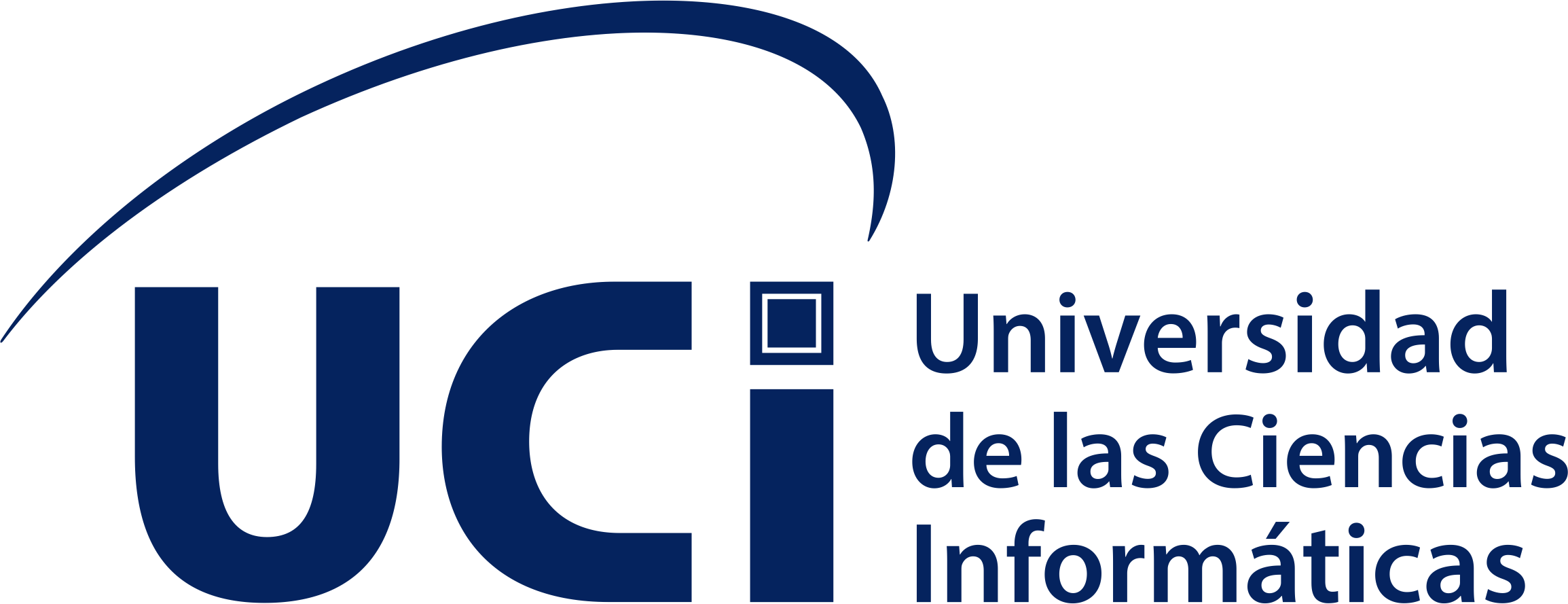 Results
Table. Performance of A-CAMF when K=20, N=1500. T: threshold value; RD: relative difference between the results of CAMF-MFD and A-CAMF (%); # afforested cells: 5%, 10%, 20% and 30% of the candidate cells.
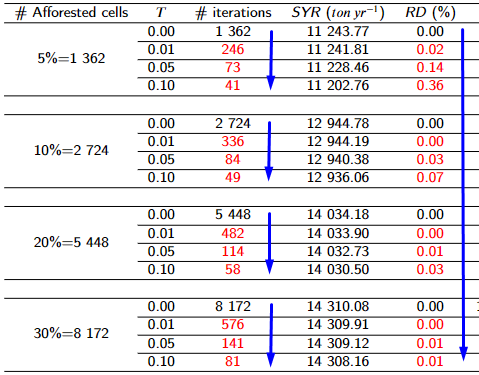 For the current test case:

The number of iterations and the runtime can be reduced by a factor up to 100, while the effect on the solution quality is negligible.

Relative difference between results of CAMF and A-CAMF decreases when the number of selected cells increases.
Results
Implementation
Overview
Motivation
Home
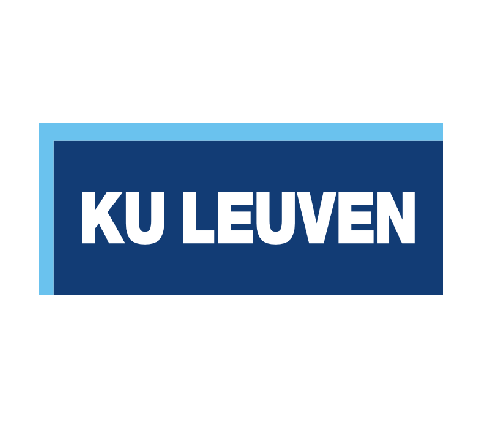 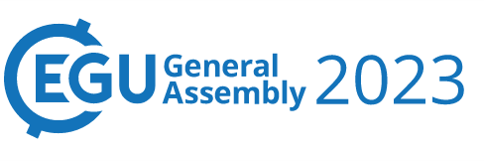 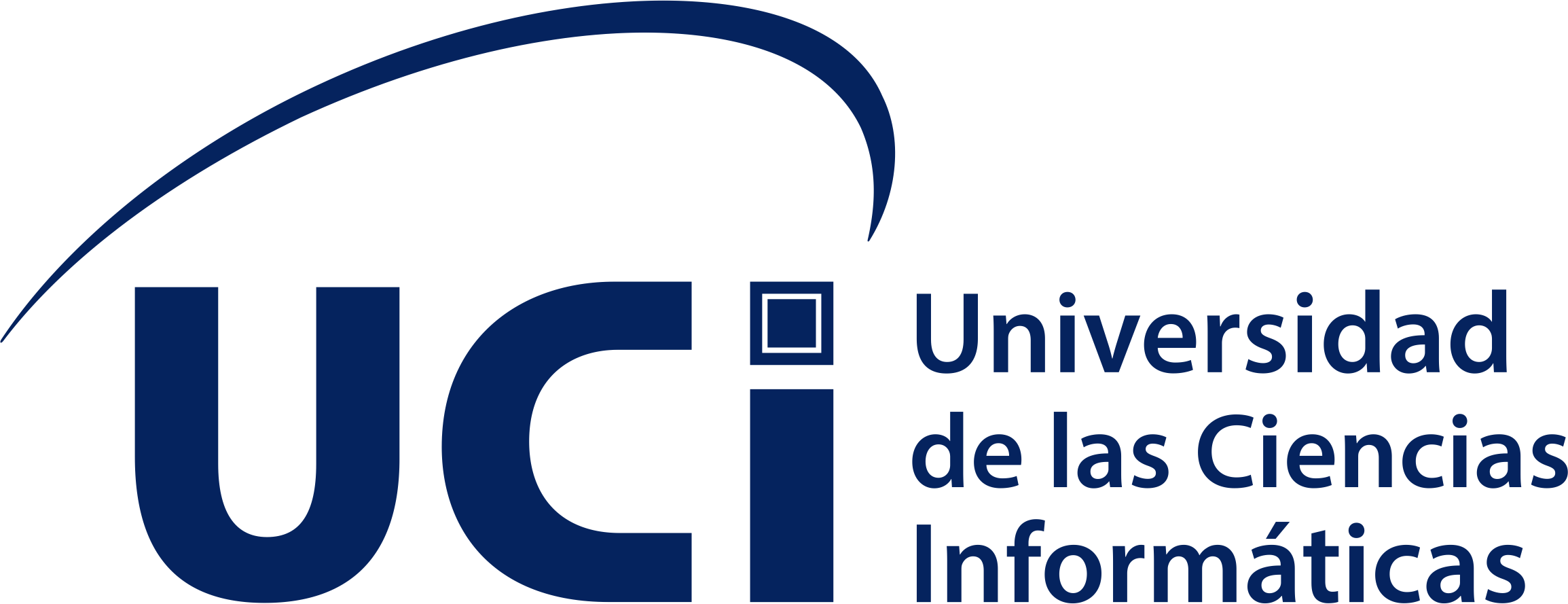 Results
Table. Results of the hyper-parameter tuning process, with RDMAX=0.02; TMAX=0.3; KMAX=50; TSTEP=0.01; KSTEP=5.
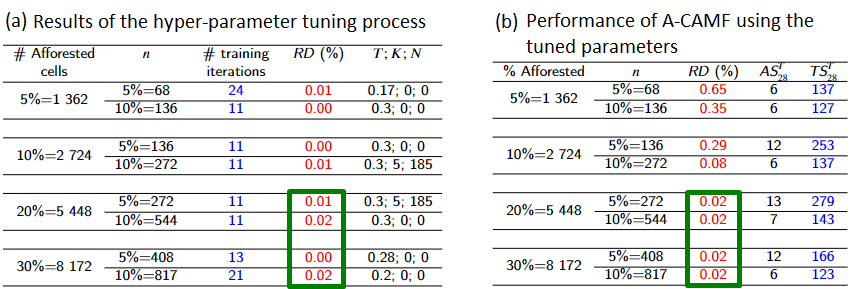 For the current test case:

When 20% and 30% of the cells are afforested, the predicted RD (a) is nearly equal to the actual RD (b), indicating that the SYR computed by A-CAMF with the tuned parameters is sufficiently accurate. 

When 5% and 10% of the cells are afforested, the large difference between RD indicates that the small number of cells n used in the tuning process is not sufficient to tune the parameters.

Executing the tuning procedure and subsequently A-CAMF is substantially faster (with a factor > 100) than executing CAMF.
Results
Implementation
Overview
Motivation
Home
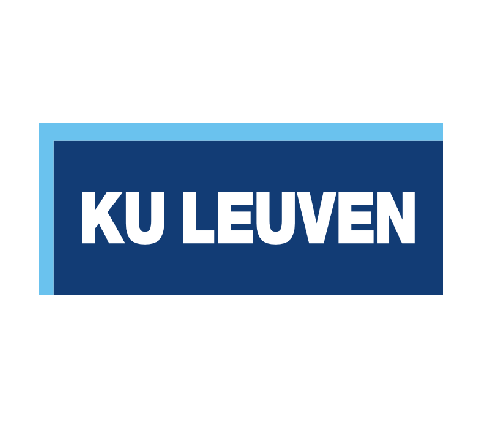 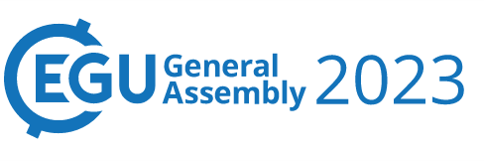 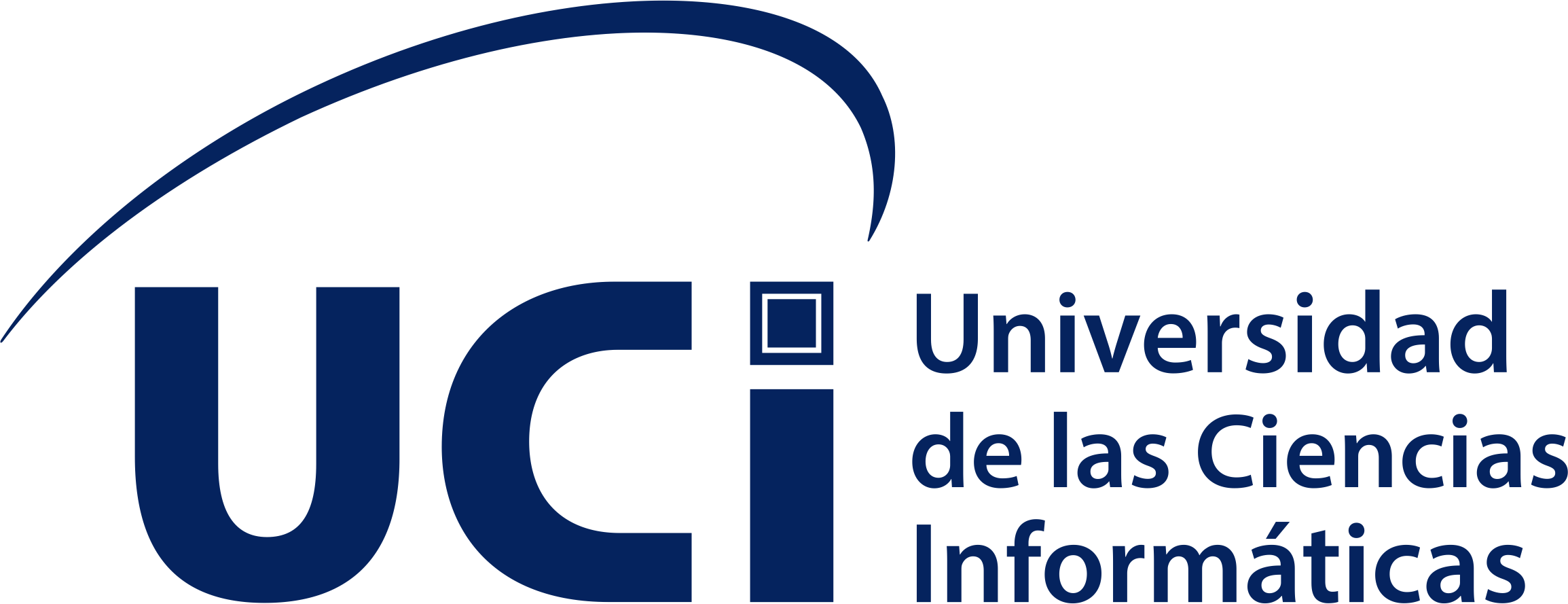 Efficient software for sediment yield minimization by afforestation
Grethell Castillo Reyes1,2, René Estrella3, Karen Gabriels2,  Jos Van Orshoven2,  Floris Abrams2, Dirk Roose2
1University of Informatic Sciences, Cuba (gcreyes@uci.cu); 2KU Leuven, Belgium; 3University of Cuenca, Ecuador
Home
Go to the main page and section menu
Motivation
Computational cost of iterative processes in raster databases
Overview
General problem statement. Optimization problem in presence of spatial interaction
Home
Overview
Motivation
Implementation
A-CAMF: Computational cost reduction versus loss of accuracy.
Results
Case study. Concluding results
Implementation
Results